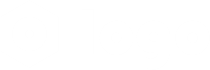 EUROPEAN STYLE
Simple Business Model
20NN
We have many PowerPoint templates that has been specifically designed to help anyone that is stepping into the world of PowerPoint for the very first time.
行业PPT模板http://www.1ppt.com/hangye/
01
Enter your title
Enter your title
Enter your title
Enter your title
Click here to add content, content to match the title.
Click here to add content, content to match the title.
Click here to add content, content to match the title.
Click here to add content, content to match the title.
02
COMPANY
03
04
PART ONE
01
Please add the title here
Click here to add content, content to match the title. , we mainly engaged in various types of advertising graphic design.
ATMOSPHERE
Business Affairs
Add title
Add title
Add title
Click here to add content, content to match the title.
Click here to add content, content to match the title.
Click here to add content, content to match the title.
Click here to add content, content to match the title. we mainly engaged in various types of advertising graphic design. Click here to add content, content to match the title.
ATMOSPHERE
Business Affairs
SIMPLE 
ALBUM TEMPLATE
Click here to add content, content to match the title.  Click here to add content, content to match the title.
Click here to add content, content to match the title. , we mainly engaged in various types of advertising graphic design. Click here to add content, content to match the title. , we mainly engaged in various types of advertising graphic design.
ATMOSPHERE
Business Affairs
Add the title
Click here to add content, content to match the title.
Add the title
Add the title
Click here to add content, content to match the title.
Click here to add content, content to match the title.
ATMOSPHERE
Business Affairs
Click here to add content, content to match the title. , we mainly engaged in various types of advertising graphic design.
ADD THE TITLE
ADD THE TITLE
Click here to add content, content to match the title. , we mainly engaged in various types of advertising graphic design. Click here to add content, content to match the title.
Click here to add content, content to match the title. , we mainly engaged in various types of advertising graphic design. Click here to add content, content to match the title.
ADD THE TITLE
ADD THE TITLE
Click here to add content, content to match the title. , we mainly engaged in various types of advertising graphic design.
Click here to add content, content to match the title. , we mainly engaged in various types of advertising graphic design. Click here to add content, content to match the title.
PART TWO
02
Please add the title here
Click here to add content, content to match the title. , we mainly engaged in various types of advertising graphic design.
ATMOSPHERE
Business Affairs
DATA STATISTICS
Click here to add content, content to match the title.  Click here to add content, content to match the title.
Click here to add content, content to match the title. , we mainly engaged in various types of advertising graphic design. Click here to add content, content to match the title. , we mainly engaged in various types of advertising graphic design. Click here to add content, content to match the title. , we mainly engaged in various types of advertising graphic design. Click here to add content, content to match the title. , we mainly engaged in various types of advertising graphic design.
ATMOSPHERE
Business Affairs
DATA STATISTICS
Click here to add content, content to match the title.  Click here to add content, content to match the title.
Click here to add content, content to match the title. , we mainly engaged in various types of advertising graphic design. Click here to add content, content to match the title. , we mainly engaged in various types of advertising graphic design. Click here to add content, content to match the title. , we mainly engaged in various types of advertising graphic design. Click here to add content, content to match the title. , we mainly engaged in various types of advertising graphic design.
ATMOSPHERE
Business Affairs
ADD THE TITLE
DATA STATISTICS
Click here to add content, content to match the title.  Click here to add content, content to match the title.
YOU CAN CHANGE
Click here to add content, content to match the title. , we mainly engaged in various types of advertising graphic design. Click here to add content, content to match the title. , we mainly engaged in various types of advertising graphic design.
Click here to add content, content to match the title. , we mainly engaged in various types of advertising graphic design. Click here to add content, content to match the title. , we mainly engaged in various types of advertising graphic design.
ATMOSPHERE
Business Affairs
STATISTICS
STATISTICS
Click here to add content, content to match the title. , we mainly engaged in various types of advertising graphic design.
Click here to add content, content to match the title. , we mainly engaged in various types of advertising graphic design.
PART THREE
03
Please add the title here
Click here to add content, content to match the title. , we mainly engaged in various types of advertising graphic design.
ATMOSPHERE
Business Affairs
Click here to add content, content to match the title. , we mainly engaged in various types of advertising graphic design.
Click here to add content, content to match the title.
Click here to add content, content to match the title.
Click here to add content, content to match the title.
ATMOSPHERE
Business Affairs
Add the title
Click here to add content, content to match the title. , we mainly engaged in various types of advertising graphic design.
Add the title
Click here to add content, content to match the title. , we mainly engaged in various types of advertising graphic design.
ATMOSPHERE
Business Affairs
Add the title here
Click here to add content, content to match the title.
Add the title here
Click here to add content, content to match the title.
Add the title here
Click here to add content, content to match the title.
ATMOSPHERE
Business Affairs
Add the title
Click here to add content, content to match the title.
Add the title
Click here to add content, content to match the title.
PART FOUR
04
Please add the title here
Click here to add content, content to match the title. , we mainly engaged in various types of advertising graphic design.
ATMOSPHERE
Business Affairs
Add the title
Click here to add content, content to match the title.  Click here to add content, content to match the title.  Click here to add content, content to match the title.
Add the title
Click here to add content, content to match the title.  Click here to add content, content to match the title.  Click here to add content, content to match the title.
Add the title
Click here to add content, content to match the title.  Click here to add content, content to match the title.  Click here to add content, content to match the title.
ATMOSPHERE
Business Affairs
Click here to add content, content to match the title. , we mainly engaged in various types of advertising graphic design. Click here to add content, content to match the title. , we mainly engaged in various types of advertising graphic design. Click here to add content, content to match the title. , we mainly engaged in various types of advertising graphic design.
Add the title
Add the title
Add the title
Click here to add content, content to match the title.  Click here to add content, content to match the title.
Click here to add content, content to match the title.  Click here to add content, content to match the title.
Click here to add content, content to match the title.  Click here to add content, content to match the title.
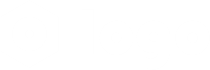 THANK YOU
20NN
Click here to add content, content to match the title.
Please follow us for more information:
www.freeppt7.com
Pics: www.Pixabay.com
If you liked the presentation and want to thank, you can follow me on social networks 
https://www.youtube.com/c/Slidesfree
https://www.instagram.com/slidesfree/ 
https://www.facebook.com/freeppt7/
https://www.facebook.com/groups/best.PowerPoint.templates
https://twitter.com/Slideskings